35
36
50
34
37
49
51
38
33
48
39
47
32
52
40
31
46
53
41
30
45
54
29
44
55
42
43
28
56
27
57
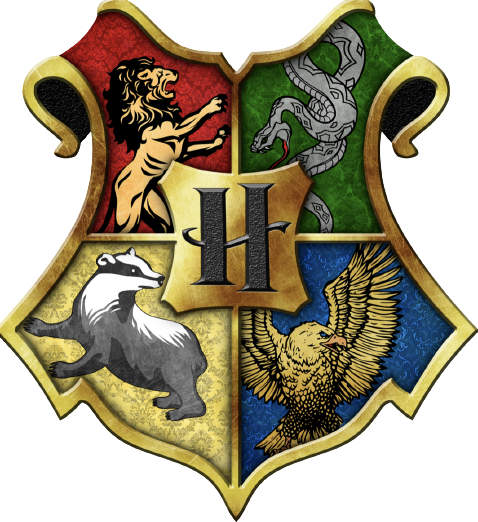 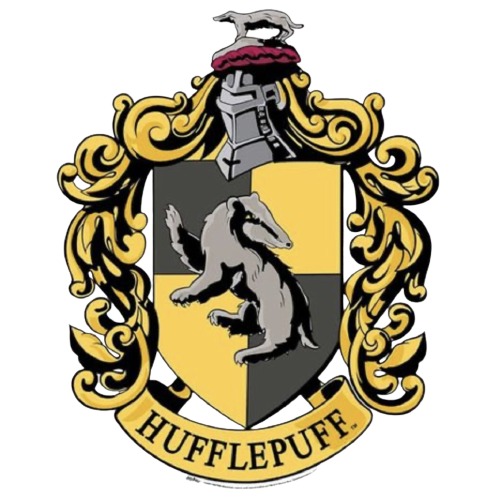 26
59
58
24
23
22
21
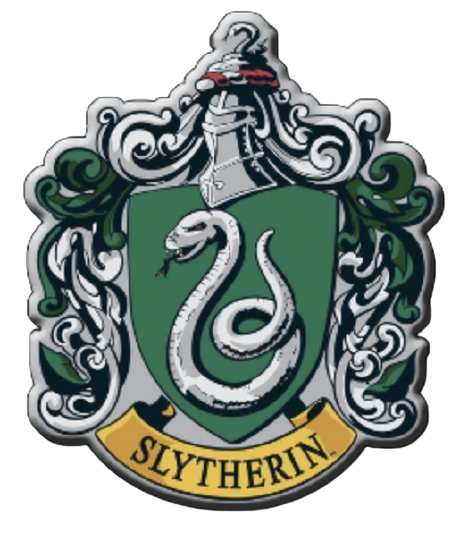 25
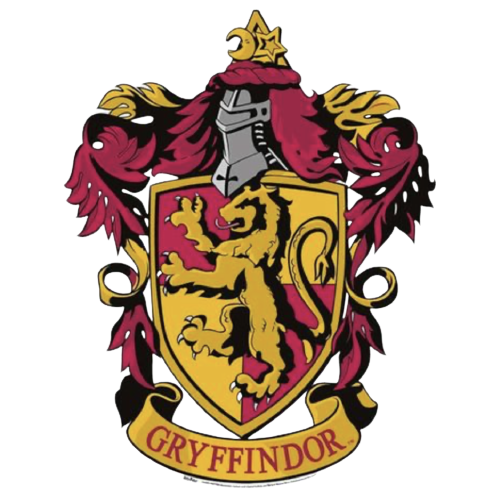 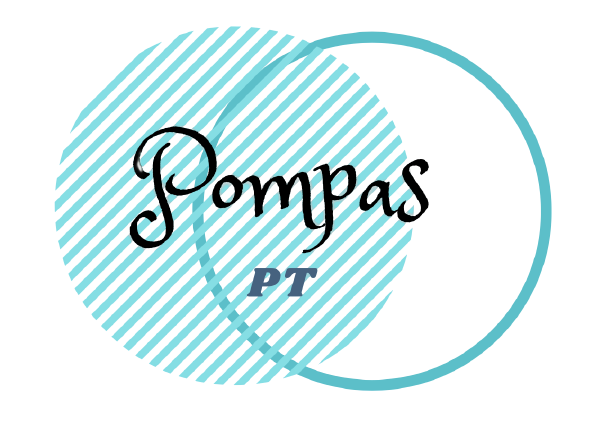 20
60
19
61
18
62
63
64
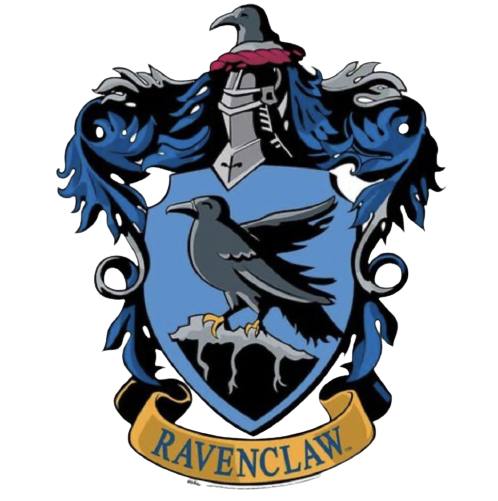 65
66
67
17
9
76
10
11
12
13
8
77
14
68
15
75
16
74
7
78
73
70
72
71
6
79
70
69
5
80
4
81
3
82
2
83
1
84
85
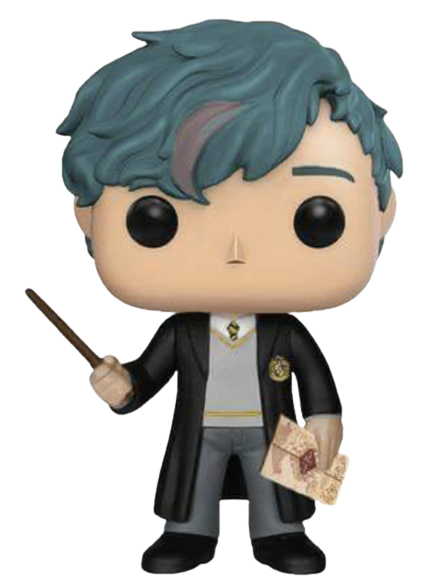 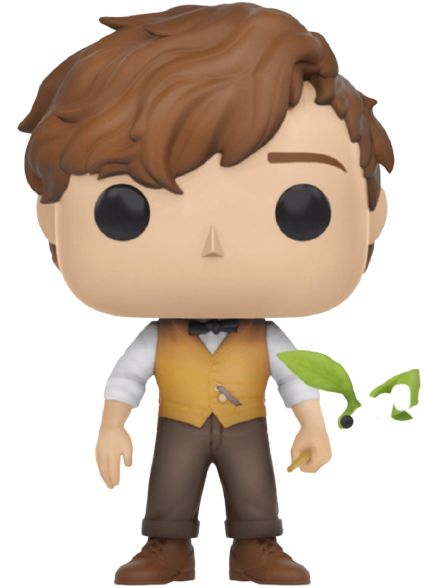 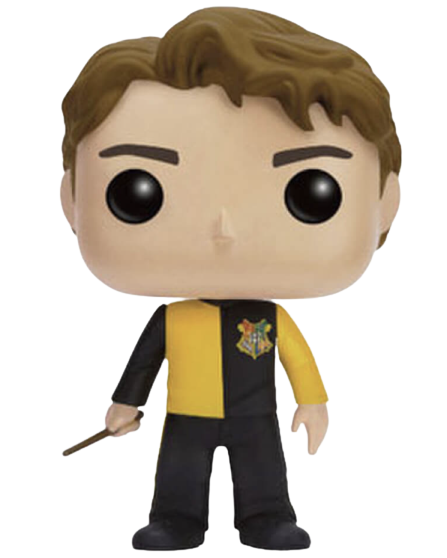 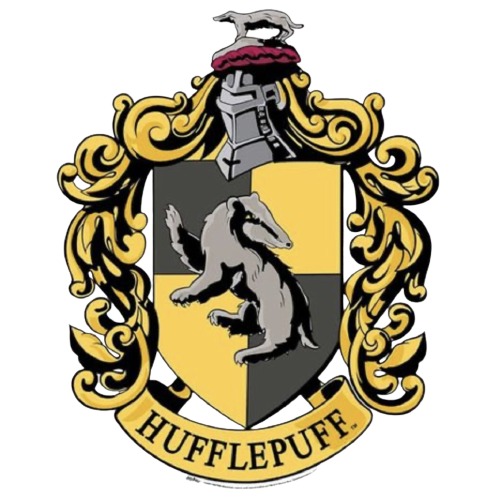 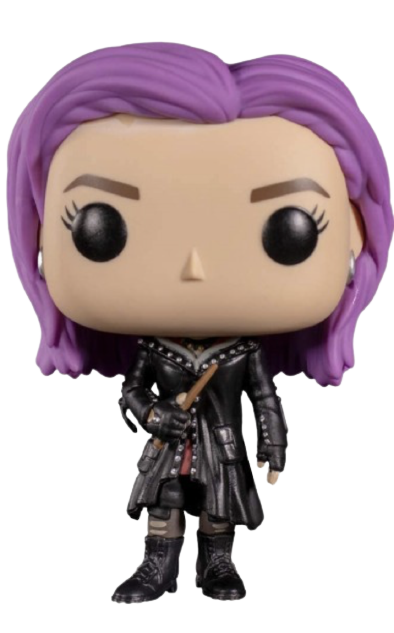 FICHAS
Fichas para recortar
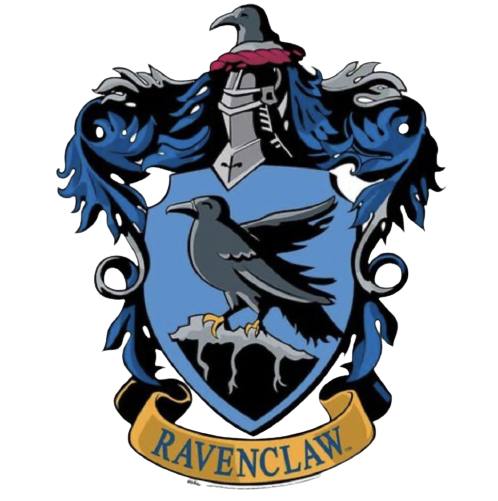 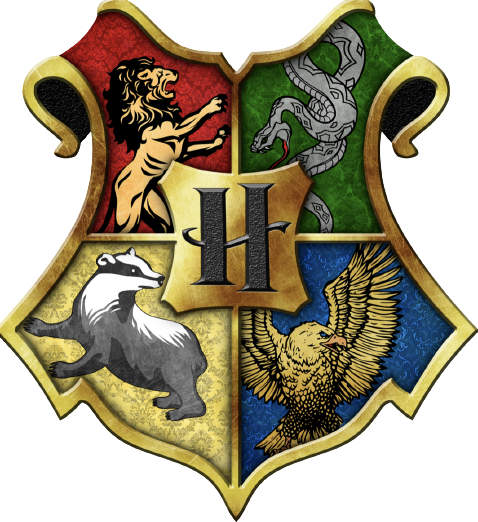 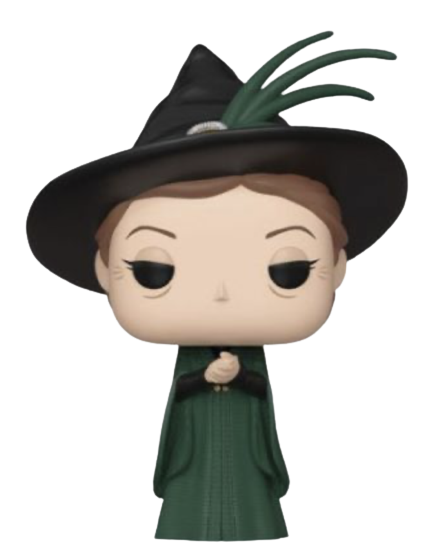 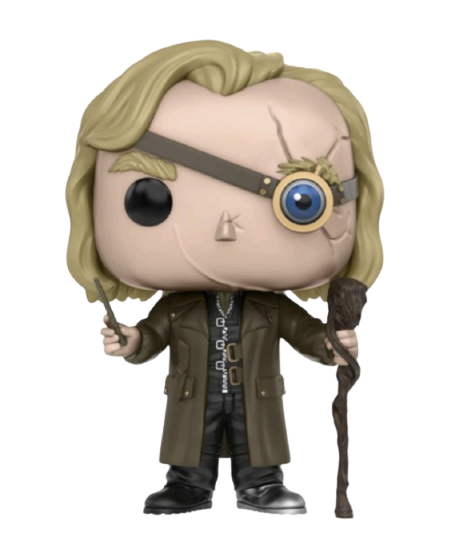 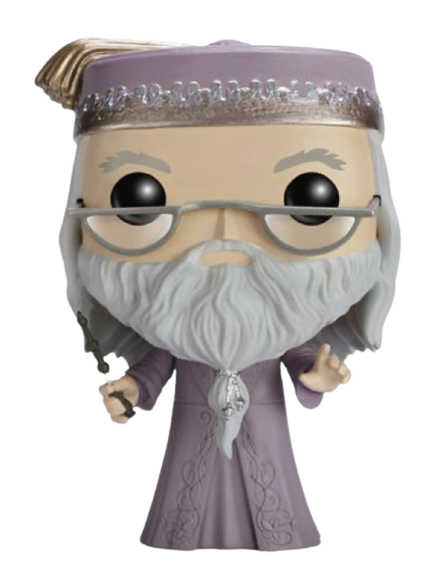 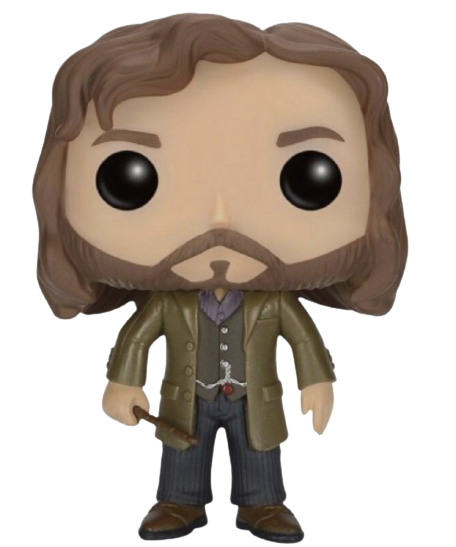 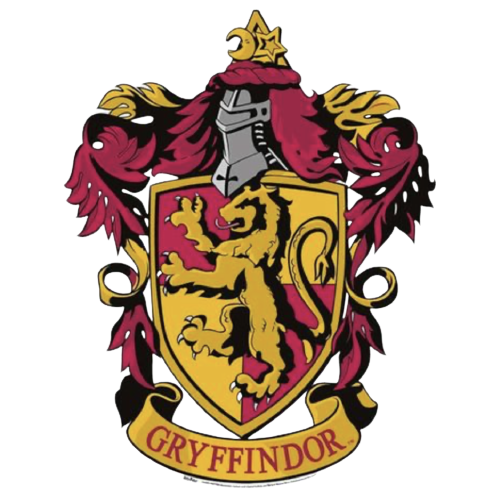 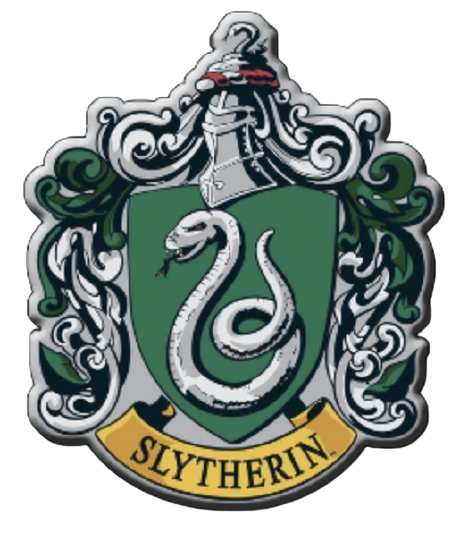 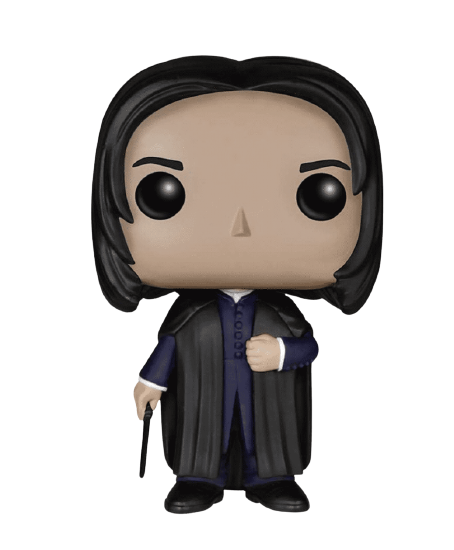 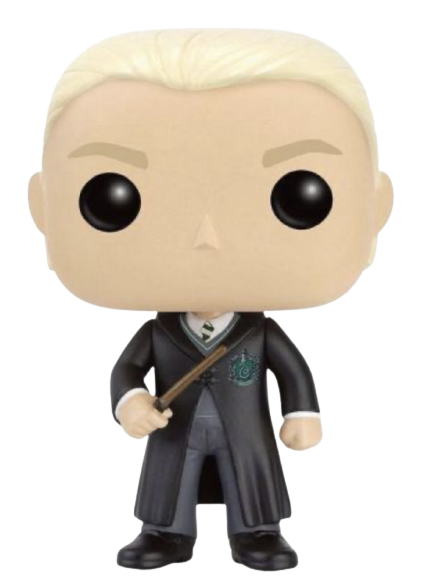 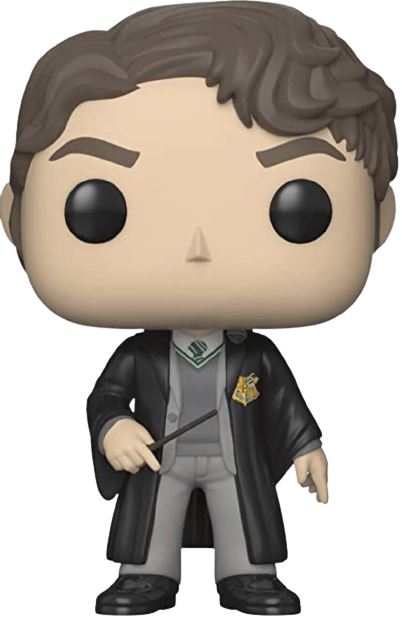 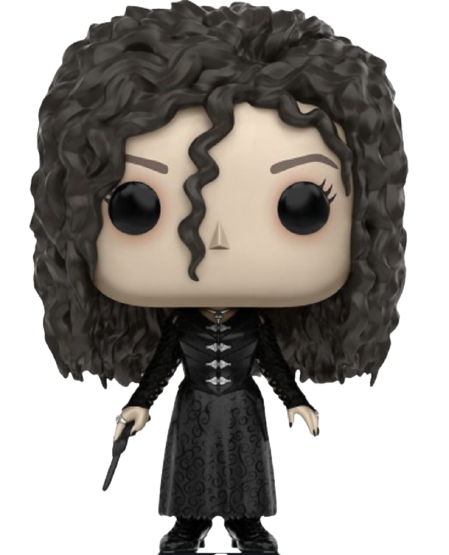 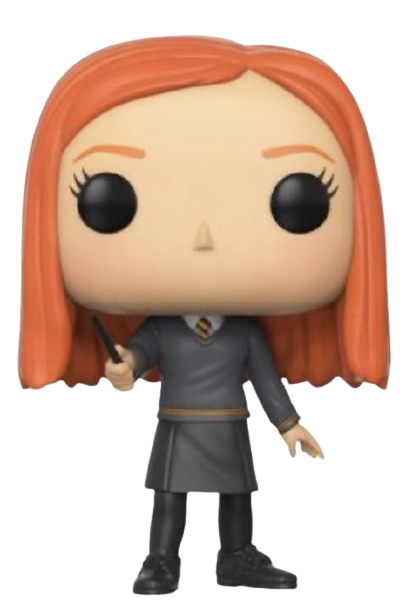 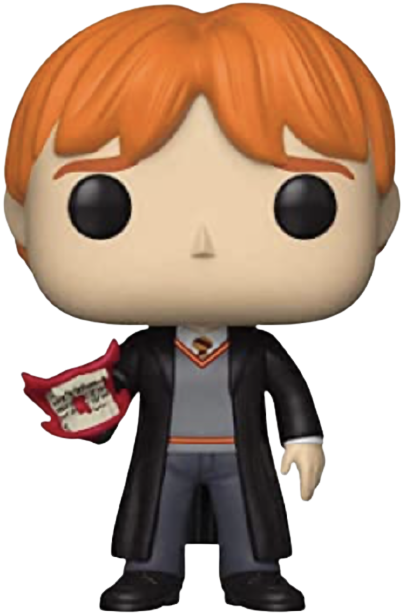 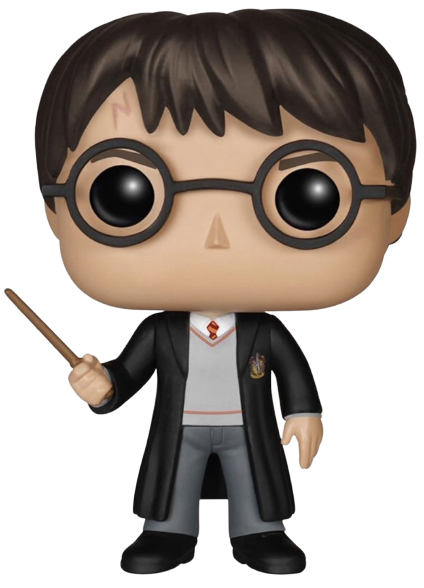 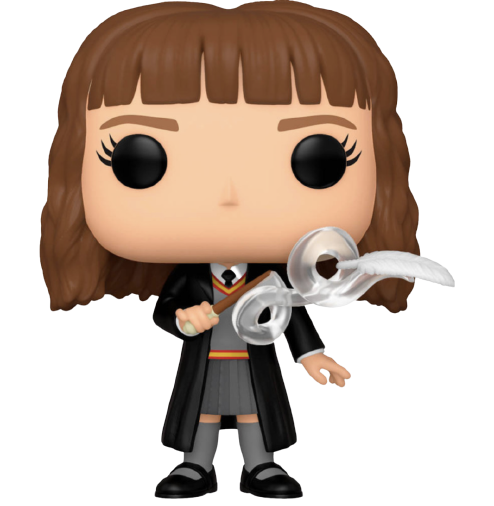 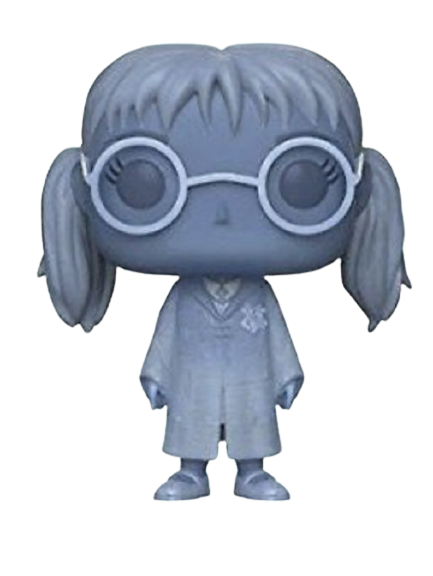 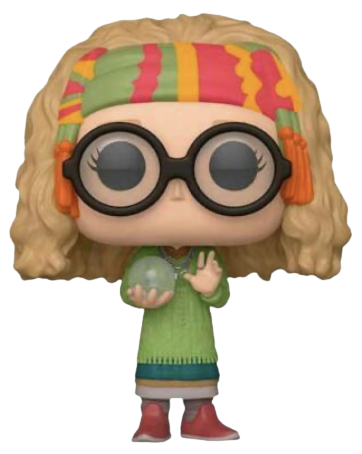 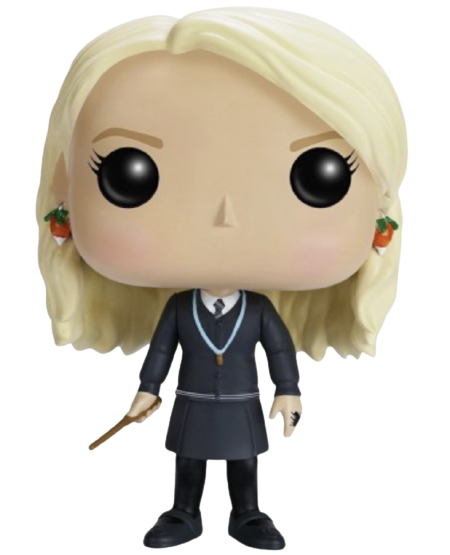 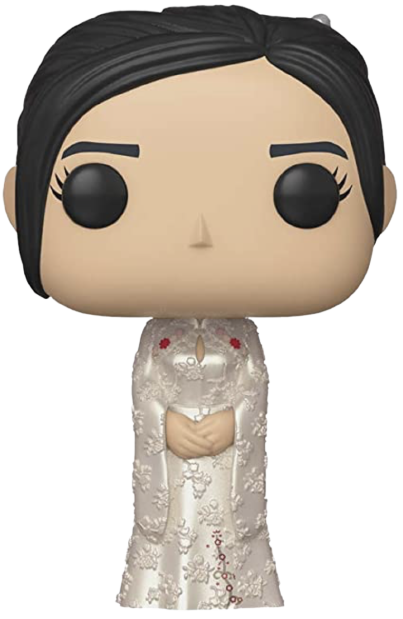